Интернет проект «Мосты дружбы»
Край родной, где мы живём
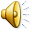 Авторы: учащиеся 8«Б» класса 
ГБОУ СОШ №2 «ОЦ» с. Кинель - Черкассы 
Масленников Алексей, Меньших Максим,
Чернова Алина (команда «КРЕАТИВ»)
2012г.
Милый край, село родное,
Где все близкое, живое,
Где березок тихий шелест
Мне немного грусть навеет.
Где полей степных раздолье
Широту души покажет,
И тихонько так на плечи 
Мне весенний ветер ляжет. 
Где реки Кинель просторы
О Земном величии  скажут,  
А колоколов церковных звоны
О силе духа все расскажут.
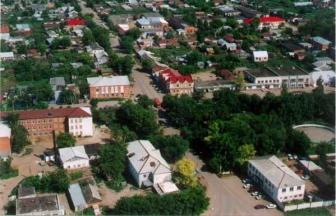 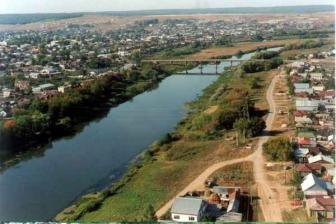 Чтобы увидеть наше село целиком, надо подняться на северо-западный выезд, на взгорье. И оно – как на ладони. Церковь с ее залитыми солнцем куполами, двухэтажки нового микрорайона, Толкайский элеватор, корпуса сельскохозяйственного техникума. 
На этой стороне Большого Кинеля – ровные улицы, с вкрапленными в них особняками, в центре здания медицинского училища, нового универмага, Дома культуры и опять россыпь домов, уходящая чуть не до соседнего села Тоузаково. Особенно хорошо село вечерами, когда над ним стоит зарево электрических огней.  Кажется, что это город.
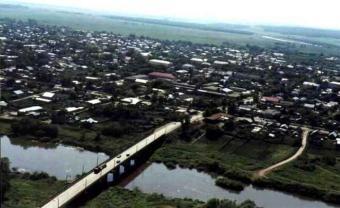 Первые переселенцы
 1744 год. В благодатные места Среднего Поволжья на реку Большой Кинель прибывают первые переселенцы с Украины.
 Первым  поселенцами в 1744 году были 46 семей украинских казаков, основавших Кинель - Черкасскую слободу, давшие вместе с рекой имя будущему району. Указом губернатора Оренбургского края основывается Кинель–Черкасская слобода. Изначально Кинель-Черкассы – охранно-сторожевое (ландмилицкое) поселение. Основание поселка Кинель–Черкассы связано с укреплением восточных границ Московского государства и заселением Самарского и Оренбургского края.
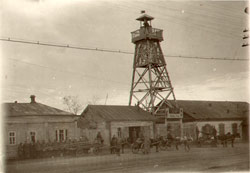 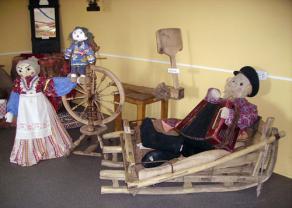 В Кинель–Черкассах и волости находилась одна земская больница, в которой работали один врач, три фельдшера и несколько санитарок. Имелись частные аптека, библиотека, гимназия, одна школа Министерства народного просвещения, две земские школы с трехлетним обучением.
    В селе было три церкви. Вознесенская церковь действует по сей день. Напротив располагалась церковно-приходская школа.
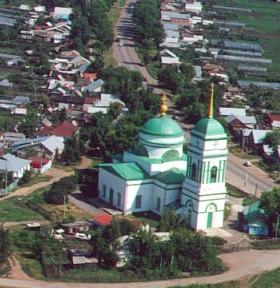 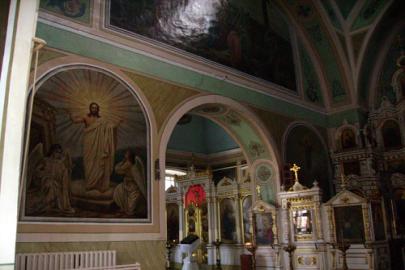 В годы Великой Отечественной войны кинель - черкассцы, как и весь народ, отдавали все для победы. Они активно участвовали в сборе средств на строительство танков и самолетов, отдавали деньги, продукты, собирали теплые вещи для солдат, находившихся на фронте. В памяти кинель - черкассцев остался март 1943 года, когда они отправили большую партию вещей и продуктов в Воронежскую область. Много отправлялось валяной обуви, изготовленной на Кинель–Черкасской валяльной фабрике, фуфаек и теплых брюк - продукции местных артелей.
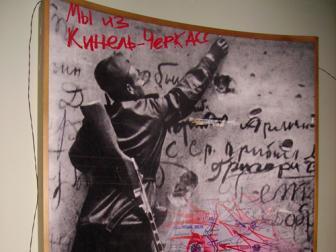 Фронтовики из Кинель–Черкасс мужественно дрались с врагом с оружием в руках. 35 тысяч человек ушло воевать из Кинель–Черкасского района. Около 10 тысяч из них не вернулись с фронта, отдав свои жизни борьбе с немецко-фашистскими захватчиками. Среди погибших – около тысячи жителей села Кинель–Черкассы. Многие солдаты и офицеры были награждены орденами и медалями. Шестеро из них удостоены высокого звания – Герой Советского Союза – Елисов П.А., Крыгин М.П., Майдан М.С., Малышев Д.А., Маринин Н.А., Осин Д.В. Есть среди кинель - черкассцев и полный кавалер ордена Славы – Лукьянов П.М.
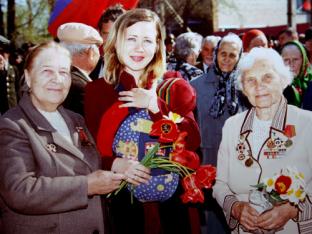 Наши дни
В настоящее время Кинель–Черкасский район – один из крупнейших в Самарской области, обладает развитым промышленным и сельскохозяйственным производством и социально-культурной сферой.
На территории района, расположены более десятка промышленных и 192 предприятия, занятых производством сельхозпродукции, из них 130 фермерских хозяйств.
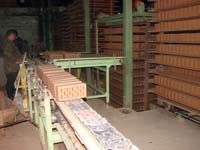 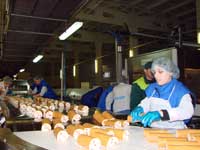 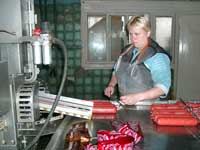 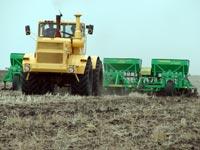 Наши дни
Реализация Национального проекта "Доступное и комфортное жилье - гражданам России" на территории Кинель - Черкасского района.
Осуществление районной целевой программы «Молодежь Кинель - Черкасского района».
Кинель - Черкасский район активно сотрудничает с разными регионами России. 
Для улучшения организации досуга населения и развития народного творчества в районе проводятся фестивали, праздники, смотры, конкурсы, выставки самодеятельных художников, мастеров декоративно-прикладного искусства. 
На территории района осуществляют свою деятельность около 100 малых предприятий и свыше 1000 индивидуальных предпринимателей, которые производят продукцию, оказывают различные виды услуг и осуществляют торгово-закупочную деятельность.
Наши дни
Ведут работу общественные организации:
Автономная некоммерческая организация "Кинель - Черкасский районный центр гражданско-правового образования».
Фонд содействия социально-патриотическому воспитанию «Гражданин Кинель - Черкасс - Гражданин России».
Некоммерческое партнерство «Кинель - Черкасский историко-культурный центр «Наследие».
Кинель - Черкасская районная молодежная общественная организация «Шанс».
Совет ветеранов войны, труда, вооруженных сил и правоохранительных органов.
Союз женщин Кинель - Черкасского района.
Клубы приемных семей.
Клубы родителей, воспитывающих детей с ограниченными возможностями. 
Военно-патриотические клубы «Светоч» и «Факел».
Мы, молодое поколение России, должны помнить историю своей малой Родины.
Мы рады, что живем в  селе Кинель – Черкассы. 
Мы гордимся своей малой Родиной . 
Приглашаем всех в гости!
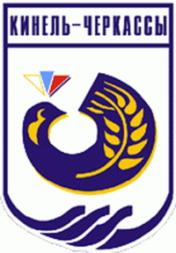 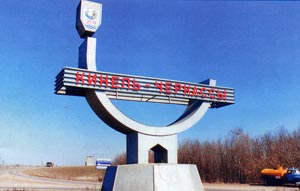